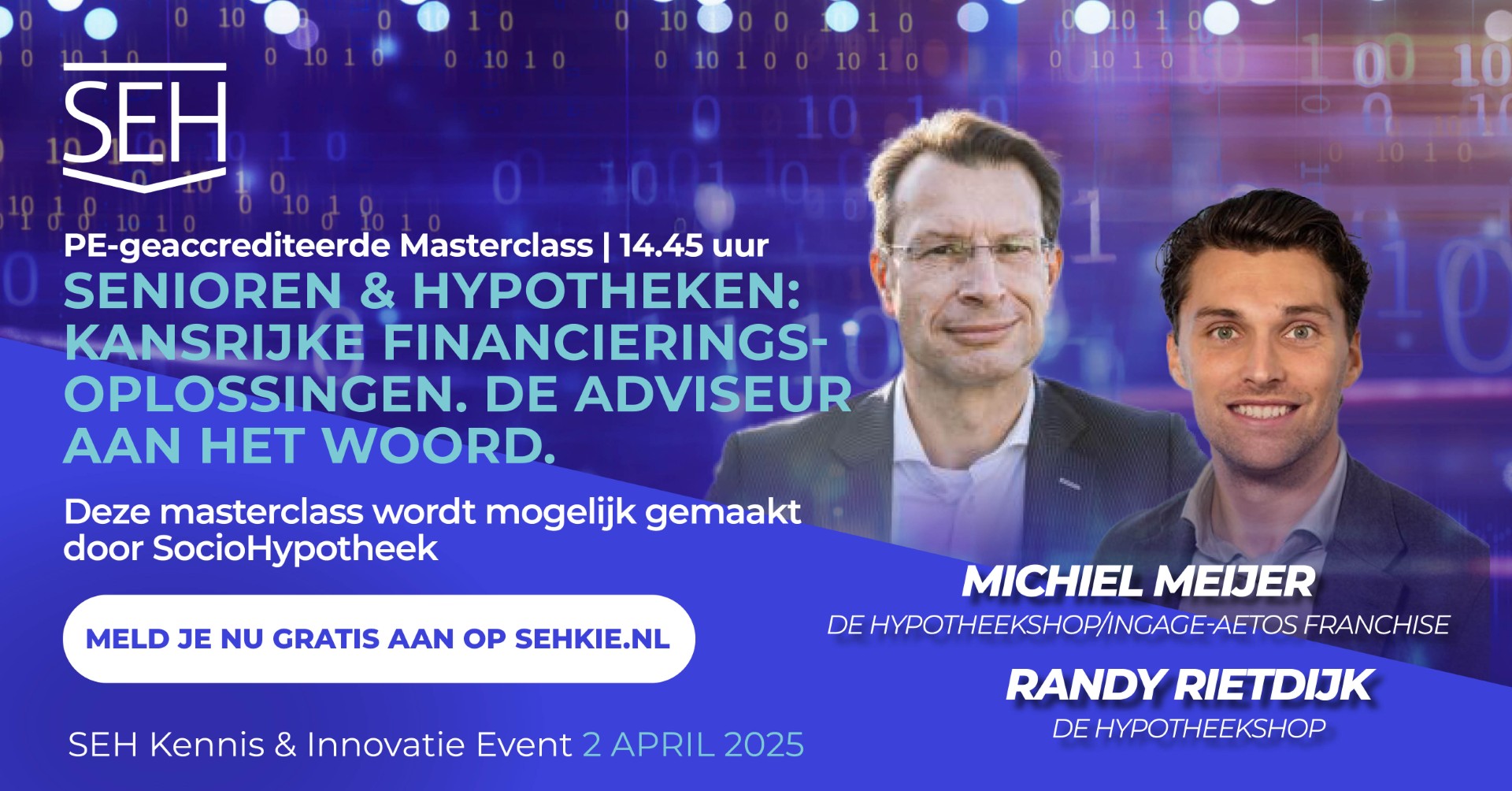 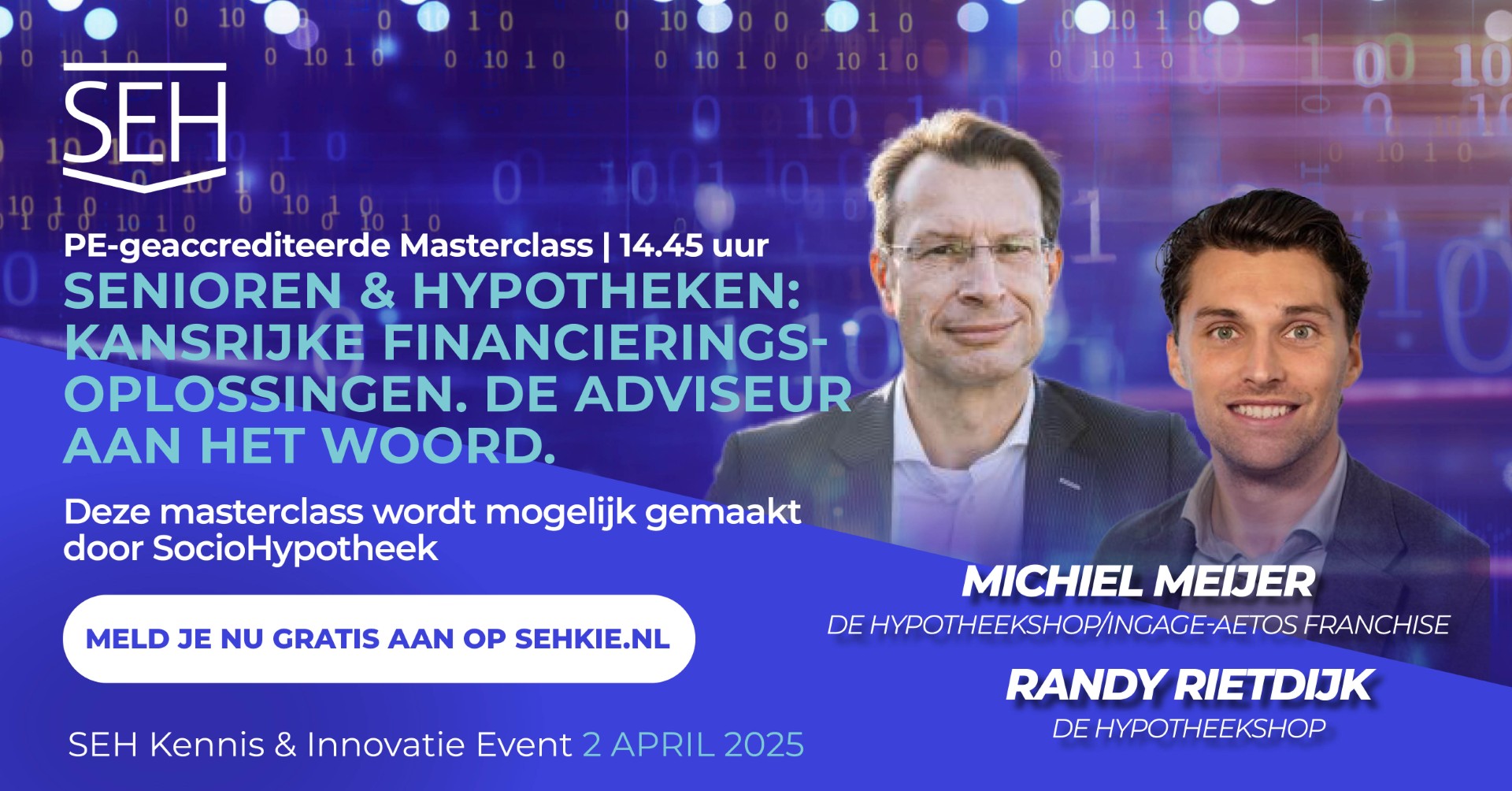 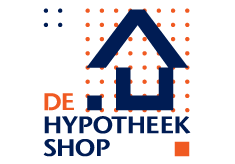 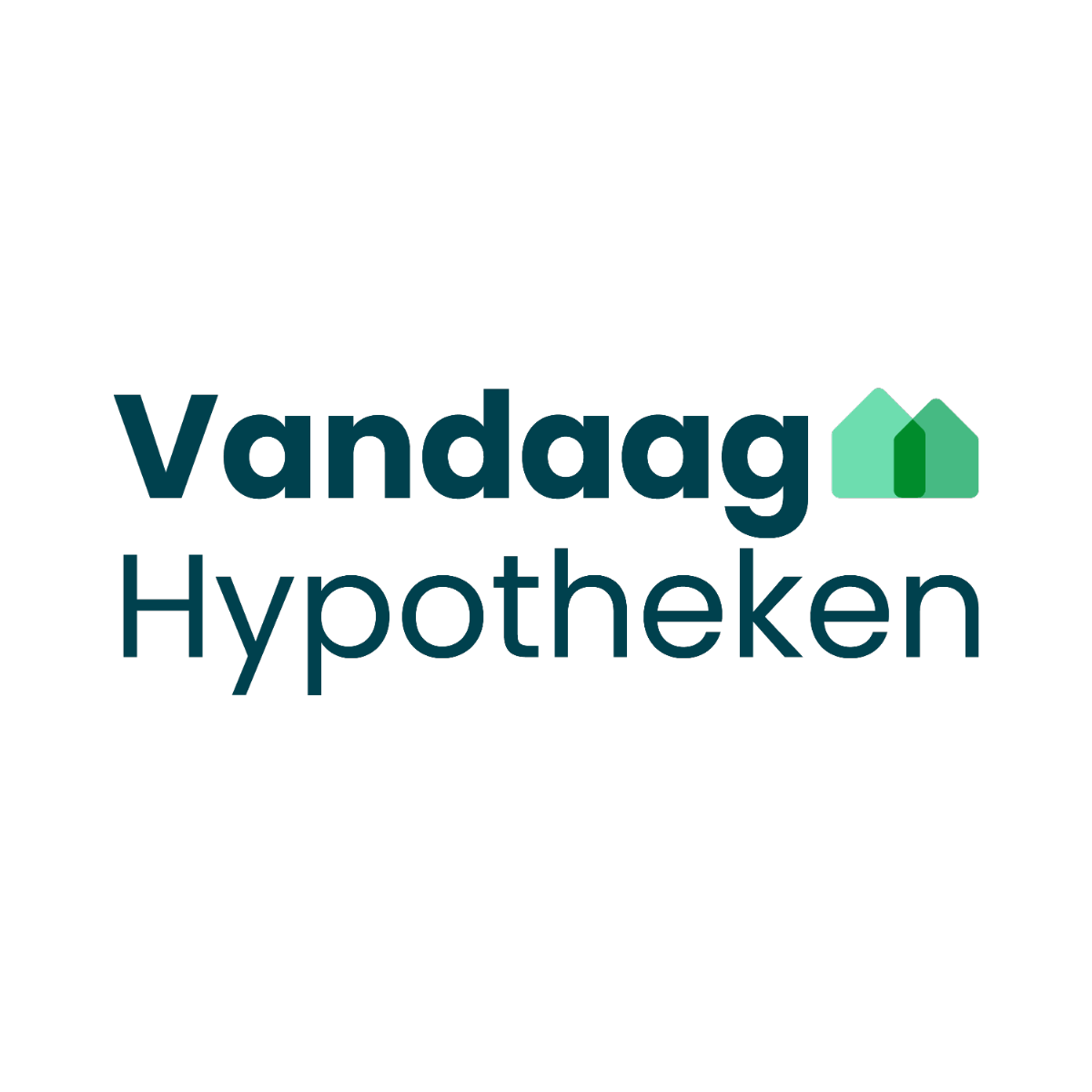 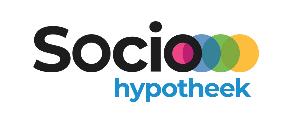 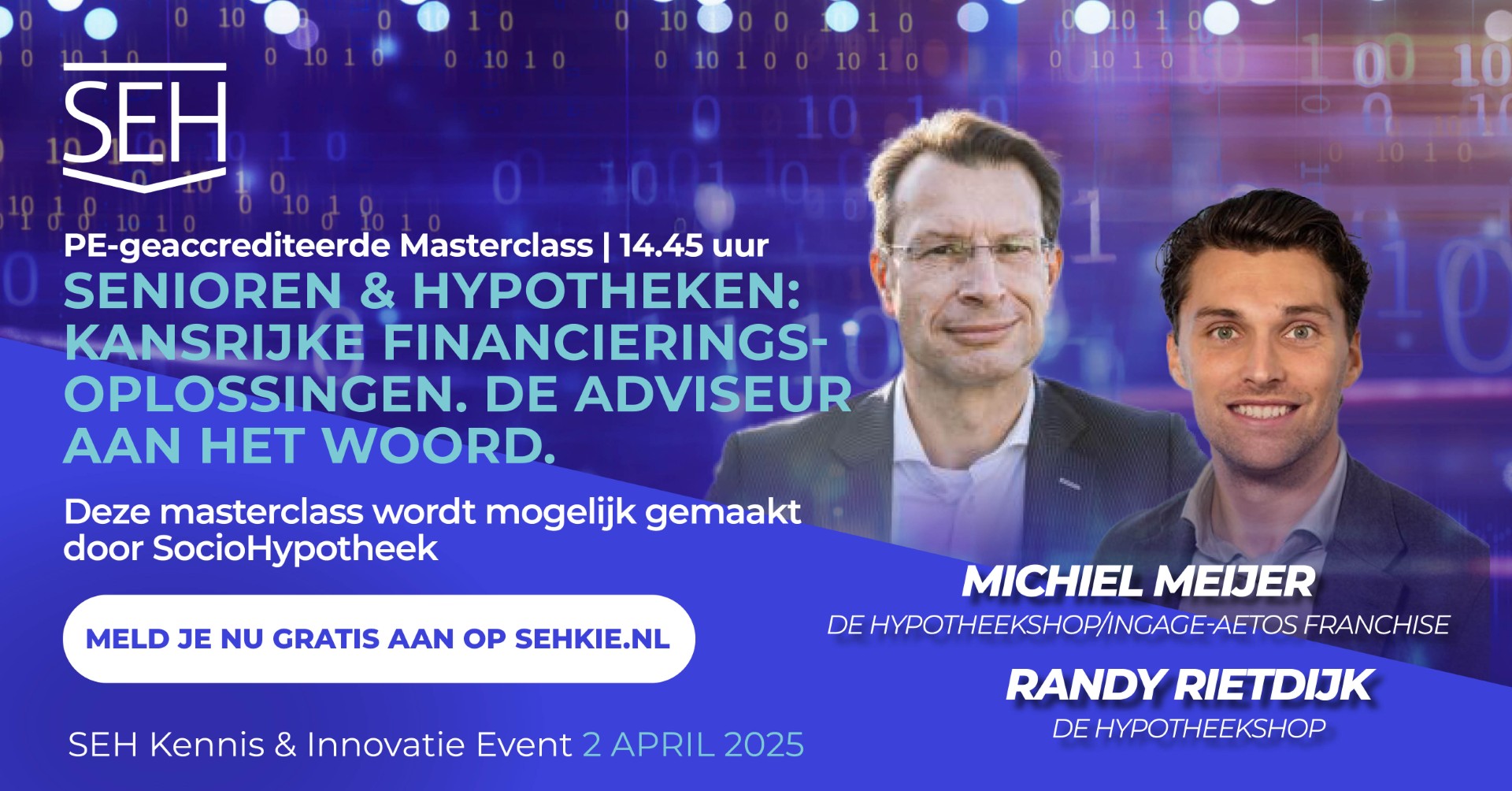 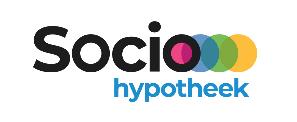 De Senioren in Nederland
Cijfers van het Centraal Bureau van de Statistiek
Financiële situatie van de woning
1/3 van onze bevolking
Stabiele situatie met actieve behoefte
500 miljard overwaarde
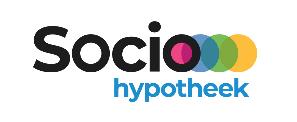 Een derde deel van de bevolking
Data van het Centraal Bureau van de Statistiek
januari
65-plussers NL
31,5%
5.827.500 / +/- 18.500.000 personen
2030
januari
65-plussers NL
28,6%
5.123.680 / +/- 17.880.000 personen
2023
januari
65-plussers NL
21,8%
3.564.300 / +/- 16.350.000 personen
2006
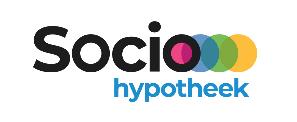 Stabiele situatie met actieve behoefte
Data van het Centraal Bureau van de Statistiek, DNB, ABN AMRO
Stabiele situatie
Actieve behoefte
Pensioen aanvullen
Inkomen stabiliteit
Toekomst planning vast
Honkvaster dan ooit
Hoogtepunt wooncarriëre
25%
Blijven wonen
Stijgende vraag
Tekort pensioen inkomen (ZZP)Stijgende lasten
Woningmarkt
Verhuisbereidheid zeer laag
Waarde aan sociale omgeving
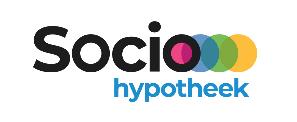 Financiële situatie van de woning
Het verzilveren van het versteende vermogen
65 – 75 jaar
69% bestaande hypotheek
Gemiddelde hypotheek van € 182.551,-
Gemiddelde overwaarde van €  373.138,-
75 – 85 jaar
55% bestaande hypotheek
Gemiddelde hypotheek van € 137.073,- Gemiddelde overwaarde van € 403.147,-
85 +
36% bestaande hypotheek
Gemiddelde hypotheek van € 113.595,-Gemiddelde overwaarde van € 424.544,-
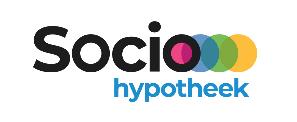 500 miljard versteend vermogen
Data van het Centraal Bureau van de Statistiek, DNB, ABN AMRO
500 mld
overwaarde
Hypotheek verhogen / tweede hypotheek
Verzilverlening
Verhuizen
Opeet-constructies nemen toe
Overwaarde te gelden maken
Op inkomen / overwaarde
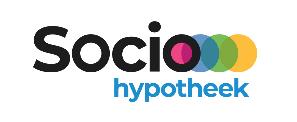 Kansrijke financieringsoplossingen
De adviseur aan het woord
Optie A
Optie B
Optie C
Optie D
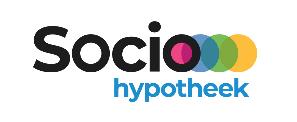 Casus 1
Man(76) en vrouw(68) willen extra geld opnemen om te consumeren. Meneer is zelfstandig glazenwasser geweest
en heeft alleen AOW, mevrouw heeft 6k pensioen + AOW. Hebben 2 kinderen en 4 kleinkinderen waar ze heel dikmee zijn. 3e kind uit eerdere relatie van meneer is geen contact meer mee en is zelfs onterfd.
Optie A
Aflosvrij box 3 bijlenen huidige geldverstrekker
Hypotheek gegevens
Huidige hypotheek bedraagt 135k aflosvrij, 1,74% tot 2039 vast.Maandlasten van circa 200eu. Marktwaarde 550k.
Optie B
Oversluiten andere geldverstrekker en groter bedrag aflosvrij box 3 bijlenen
Optie C
Opeethypotheek
Optie D
Combinatie van A/B en C
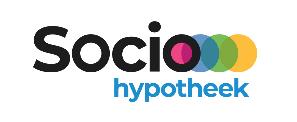 Uitwerking: Casus 1
Man(76) en vrouw(68) willen extra geld opnemen om te consumeren. Meneer is zelfstandig glazenwasser geweest
en heeft alleen AOW, mevrouw heeft 6k pensioen + AOW. Hebben 2 kinderen en 4 kleinkinderen waar ze heel dikmee zijn. 3e kind uit eerdere relatie van meneer is geen contact meer mee en is zelfs onterfd.
Optie A
Max 30k bijlenen. Huidige geldverstrekker doet niet (meer) aan explain / werkelijke lasten toets.Maandlasten zullen met 100eu stijgen naar 300eu.
Optie B
Oversluiten naar een andere geldverstrekker geeft ruimte om 80k consumptief op te nemen. Maandlasten zullen met 520eu stijgen naar 720eu.
50k extra opname is door hogere lasten in vergelijk met optie A) binnen 10 jaar ‘op’
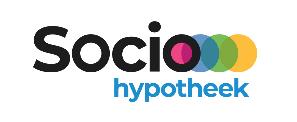 Uitwerking: Casus 1 (vervolg)
Man(76) en vrouw(68) willen extra geld opnemen om te consumeren. Meneer is zelfstandig glazenwasser geweest
en heeft alleen AOW, mevrouw heeft 6k pensioen + AOW. Hebben 2 kinderen en 4 kleinkinderen waar ze heel dikmee zijn. 3e kind uit eerdere relatie van meneer is geen contact meer mee en is zelfs onterfd.
Optie C
Volledige opeethypotheek betekent ook oversluiten en daarmee verlies van het huidige rentecontract. Geeft daarentegen hogere opname mogelijkheid en de mogelijkheid om geen enkele maandlast over te houden. 70k opnemen en gehele hypotheek ‘opeten’ zorgt voor een openstaande schuld van 500k over 15 jaar.
Optie D
Huidige hypotheek onaangetast laten en 2e (opeet)hypotheek via SocioHypotheek. Huidige rentecontract blijft intact en maandlast wordt niet verhoogd. Daarnaast spreiding van uitkering, waardoor minder snelle oprenting hypotheek. Opname van 80k over 15 jaar, geeft een restschuld van 170k bij SocioHypotheek + 135k huidig = 305k
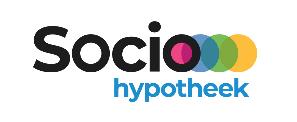 Casus 2
Man(64) en vrouw(60) willen dochter(28) helpen i.v.m. relatiebreuk. Dochter wil de woning overnemen, maar komt 80k tekort. Ouders willen helpen in een leen/schenk constructie. Beide zijn zelfstandig en verdienen bij elkaar 75k. Naast AOW zal er in totaal 25k aan pensioen binnen komen vanuit meneer. Naast deze dochter zijn er nog twee jongere kinderen.
Hypotheek gegevens
Optie A
Huidige woning is 775k waard en is op dit moment vrij van hypotheek.
(Aflosvrij) box 3 bijlenen
Optie B
Verzilverhypotheek
Optie C
Mix van A) en B)
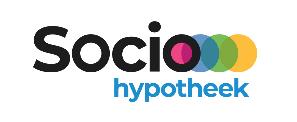 Uitwerking: Casus 2
Man(64) en vrouw(60) willen dochter(28) helpen i.v.m. relatiebreuk. Dochter wil de woning overnemen, maar komt 80k tekort. Ouders willen helpen in een leen/schenk constructie. Beide zijn zelfstandig en verdienen bij elkaar 75k. Naast AOW zal er in totaal 25k aan pensioen binnen komen vanuit meneer. Naast deze dochter zijn er nog twee jongere kinderen.
Optie A
80k aflosvrij bijlenen geeft een maandlast van 270eu. Na 5 jaar is er 16k aan rente betaald80k annuïtair bijlenen geeft een maandlast van 385eu = ook de last die aan dochter doorberekend wordt = gelijk aan het bedrag wat ouders schenken (4.620 per jaar)
Optie B
80k middels verzilverhypotheek Geeft na 5 jaar een opgerente hypotheekschuld van 110k
Optie C
40k aflosvrij + 40k opeethypotheekGeeft een maandlast van 135eu en een opgerente hypotheekschuld na 5 jaar van 94k
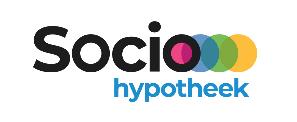 Casus 3
Alleenstaande vrouw(83) wil haar hypotheek verhogen met 50k voor onderhoud en aanpassingen aan de woning, maar wil tegelijkertijd niet meer geld per maand uitgeven. Zo kan ze namelijk blijven schenken aan goede doelen. Heeft geen erfgenamen en wil niet verhuizen. Naast AOW is er 11k aan pensioen.
Optie A
Hypotheek gegevens
Huidige hypotheek ophogen
130k hypotheek open tegen 2,7%, welke nog 2 jaar vast staat.Maandlast 320eu.Marktwaarde woning is 650k
Optie B
Huidige hypotheek oversluiten
Optie C
Verzilverhypotheek
Optie D
Combinatie van A/B en C
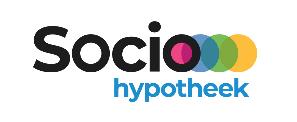 Uitwerking: Casus 3
Alleenstaande vrouw(83) wil haar hypotheek verhogen met 50k voor onderhoud en aanpassingen aan de woning, maar wil tegelijkertijd niet meer geld per maand uitgeven. Zo kan ze namelijk blijven schenken aan goede doelen. Heeft geen erfgenamen en wil niet verhuizen. Naast AOW is er 11k aan pensioen.
Optie A
Huidige hypotheek ophogen niet mogelijk, want en niet haalbaar op annuïtaire toetsing en geen explain/WLT mogelijk.
Optie B
Oversluiten naar een partij waar middels een WLT meer mogelijk is, geeft een maandlast van 600eu bij 180k aflosvrije hypotheek.
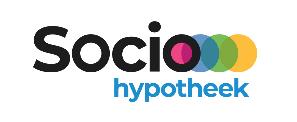 Uitwerking: Casus 3 (vervolg)
Alleenstaande vrouw(83) wil haar hypotheek verhogen met 50k voor onderhoud en aanpassingen aan de woning, maar wil tegelijkertijd niet meer geld per maand uitgeven. Zo kan ze namelijk blijven schenken aan goede doelen. Heeft geen erfgenamen en wil niet verhuizen. Naast AOW is er 11k aan pensioen.
Optie C
Volledige opeethypotheek van 180k
Geeft na 10 jaar een opgerente hypotheekschuld van 320k
Optie D
Oversluiten waarbij 90k aflosvrij geleend wordt tegen huidige rentes en 90k verzilverhypotheek. Zorgt ervoor dat de maandlasten op het huidige niveau blijven liggen en slechts een oprenting na 10 jaar tot 255k. Zodoende blijft er na overlijden meer over voor goede doelen.
Verzilverproducten in de markt / senior product
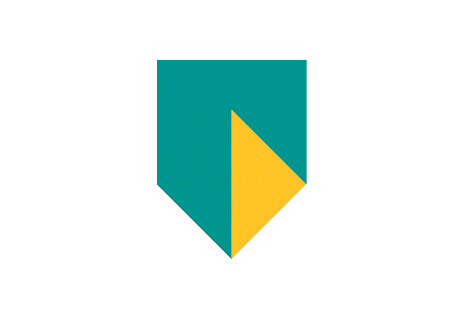 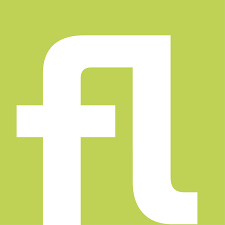 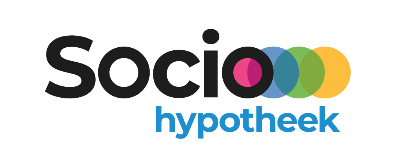 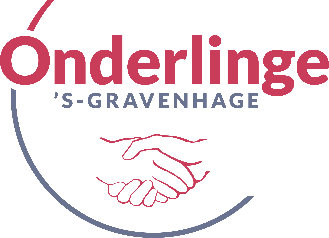 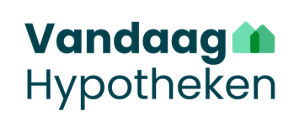 Onderlinge ‘S-Gravenhage
Vandaag Hypotheken
ABN AMRO
SocioHypotheek
Florius
Vanaf 62 jaar250.000 netto1e in rang
Vanaf 60 jaar750.000 bruto1e & 2e in rang.
Vanaf 62 jaar250.000 netto1e in rang
Vanaf 72 jaar250.000 netto1e in rang
Vanaf 57 jaarMax 750.000 bruto1e in rang
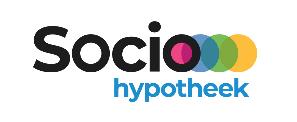 De SocioHypotheek
Overwaarde hypotheek vanaf 60 jaar
Eenmalige of jaarlijkse opnamen
2e hypotheek mogelijkheid
Restschuld garantie
Ruime mogelijkheden
Geen rentelasten
Rentevast periode van 15 jaar. Na 15 jaar opnieuw verlenging van 15 jaar. Aflossing bij verkoop of overlijden.
De SocioHypotheek plaatst een 2e hypotheek achter de huidige hypotheek. Voordeel: behoud gunstige huidige rente.
Op het moment dat de woning wordt verkocht en de schuld hoger is dan de woningwaarde schelden wij het restant schuld kwijt.
De SocioHypotheek gaat niet ten koste van het netto besteedbaar inkomen. De rente wordt verwerkt in de schuld.
Bruto plafond van 750.000 EUR. Geen plafond woningwaarde.
Vanaf 60 jaar, geen limiet op aanvangsleeftijd.
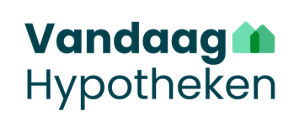 VandaagHypotheken
Hoge leencapaciteit, 65% LTV aflossingsvrij
Ongeacht nare life events in de woning blijven wonen
Levensbestendige hypotheek
Geen-restschuld-risico
Vanaf 57 jaar
Eén vaste levenslange rente, dus altijd vaste hypotheeklasten.
Wij toetsen op werkelijke (aflossingsvrije) last, niet annuïtair.
In geval van overlijden of betalingsproblemen ontstaan door langdurige zorgkosten, kan de rente bij de schuld worden opgeteld.
Klanten kunnen bij ons terecht vanaf 10 jaar voor de AOW-gerechtigde leeftijd.
Het risico van een eventuele restschuld bij verkoop van de woning is, onder voorwaarden, voor Vandaag Hypotheken.
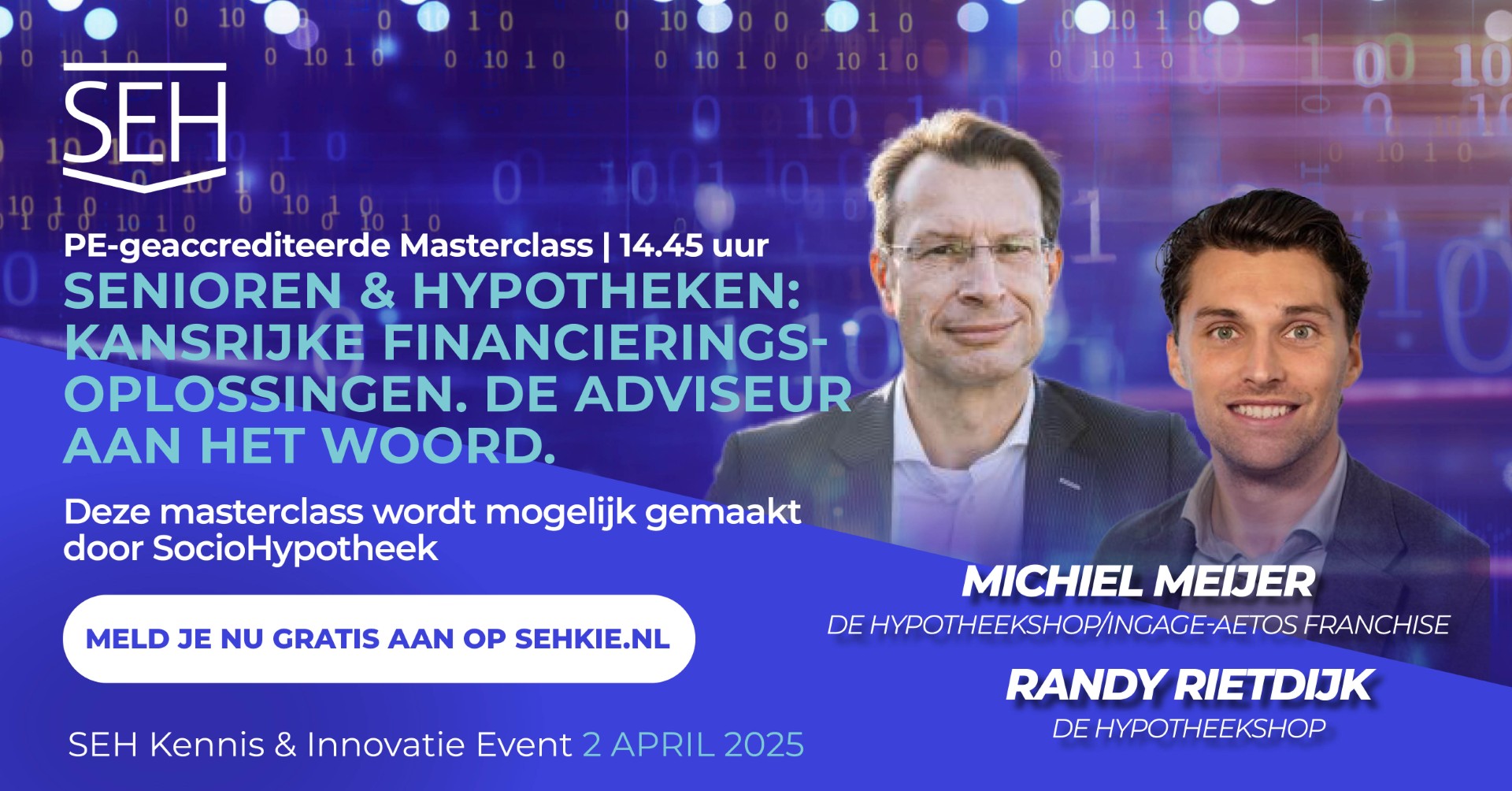 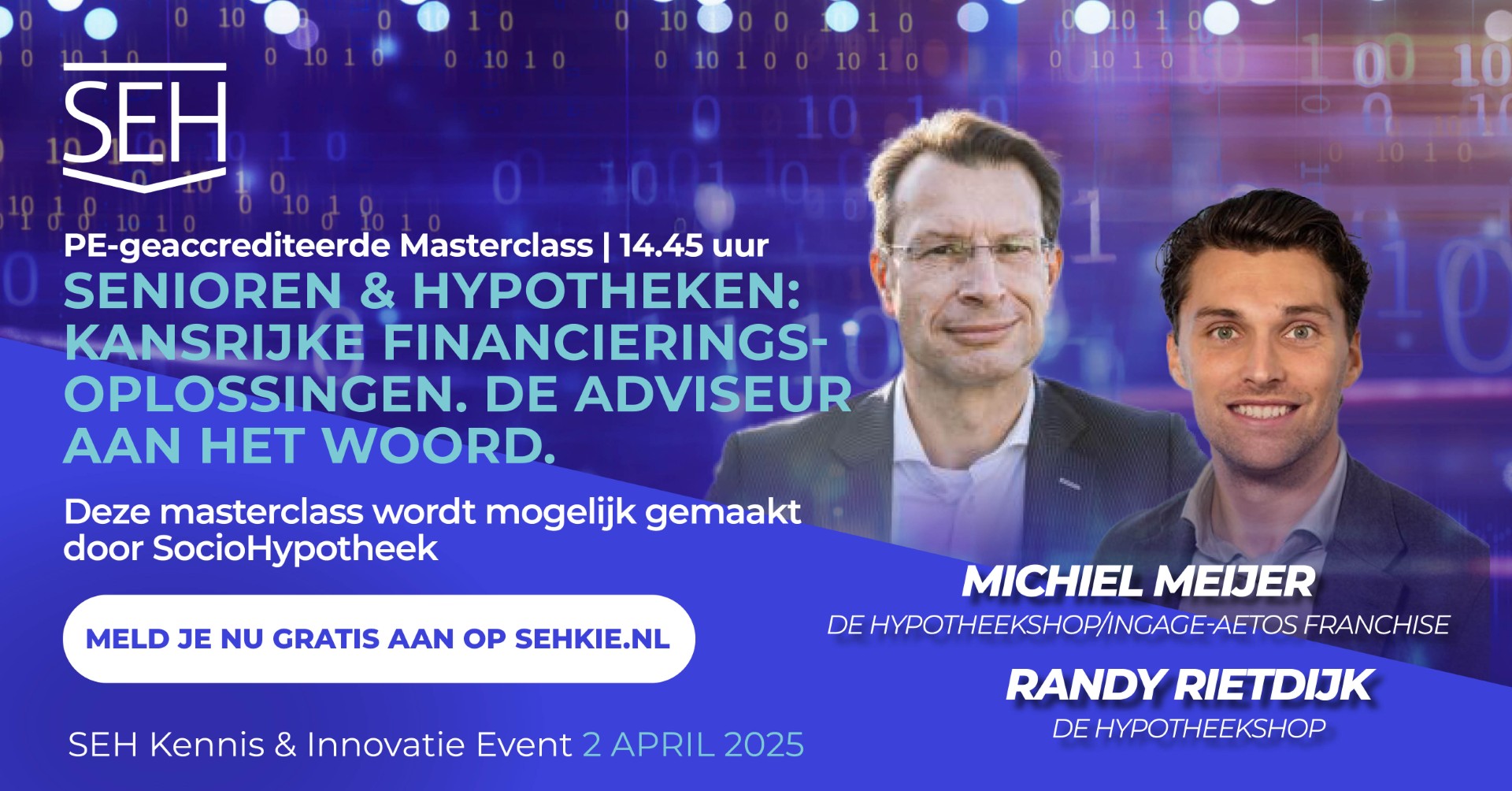 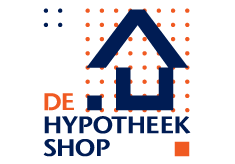 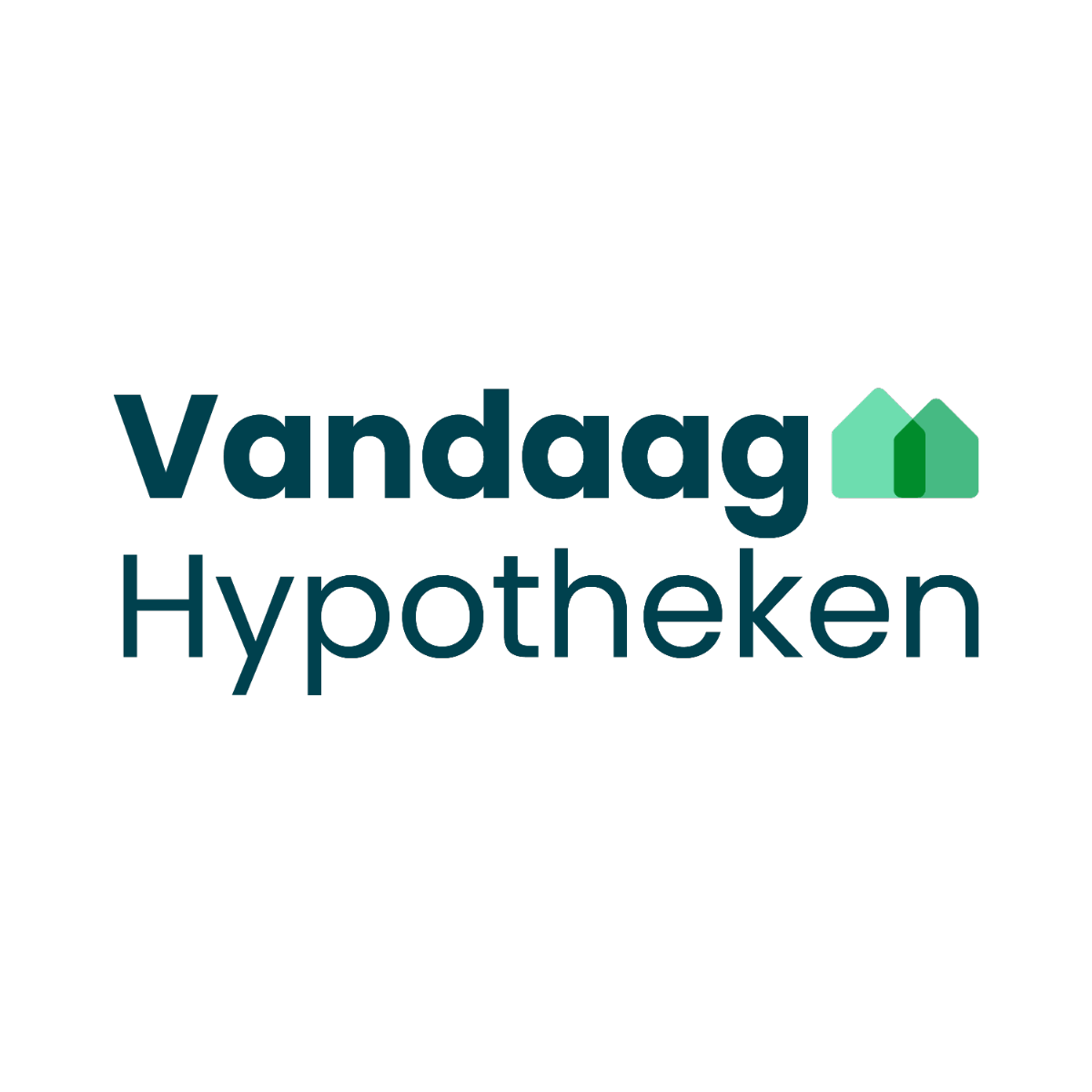 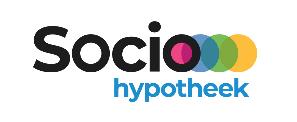 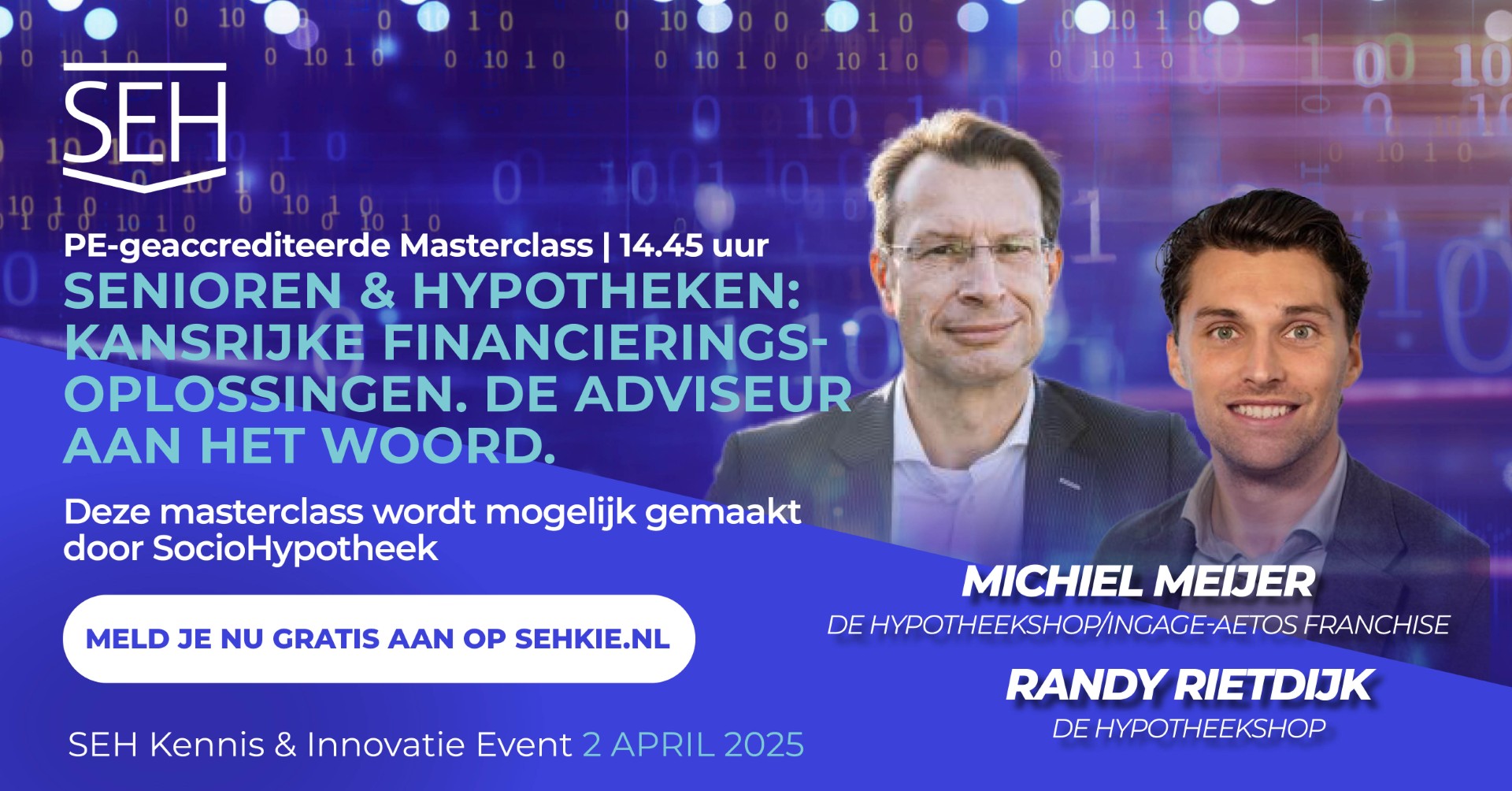